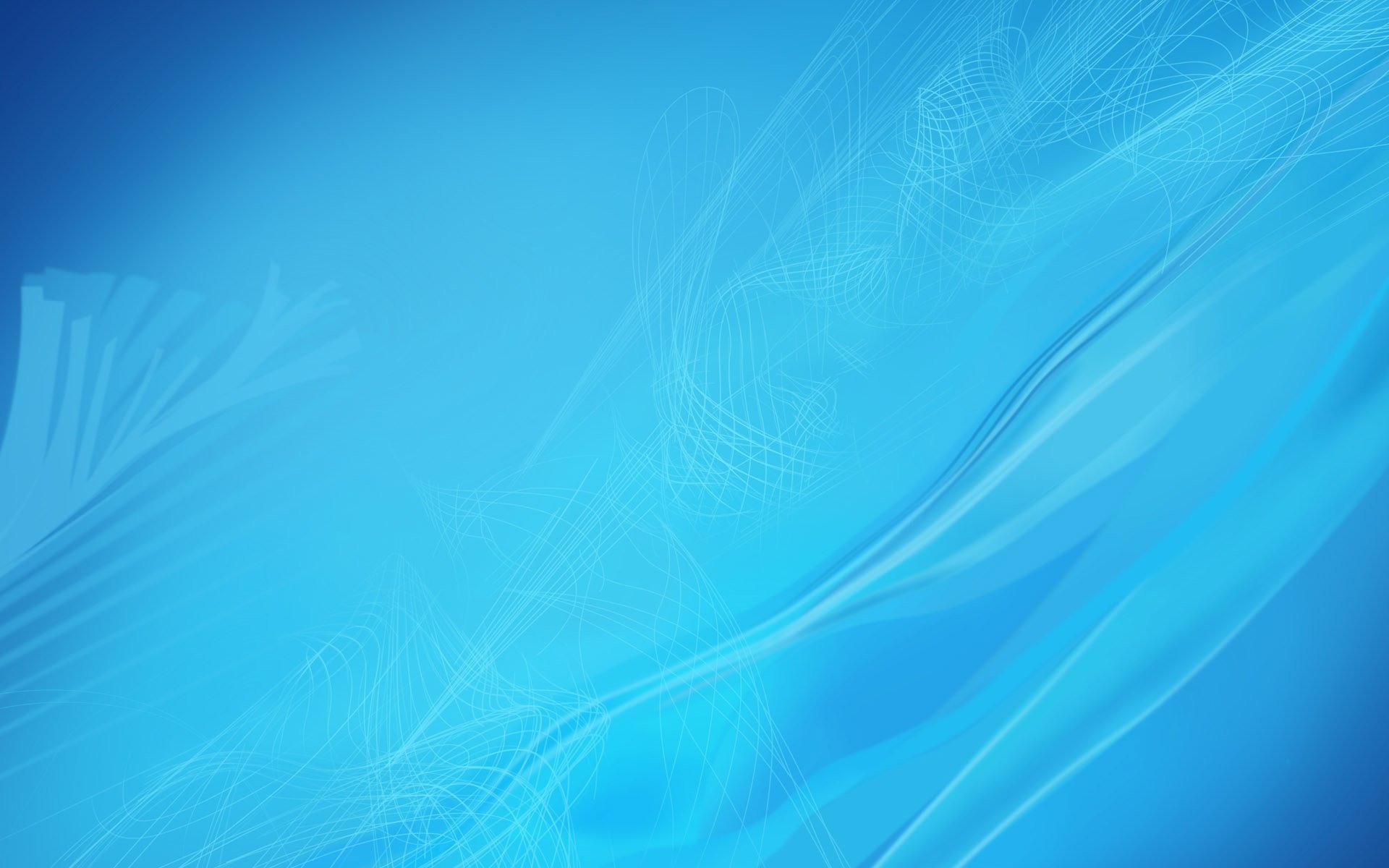 Муниципальное казенное общеобразовательное учреждение «Солдатская средняя общеобразовательная школа»
Практика наставничества «Мы-новаторы!»
Парамонова Ольга Александровна,учитель иностранного языка
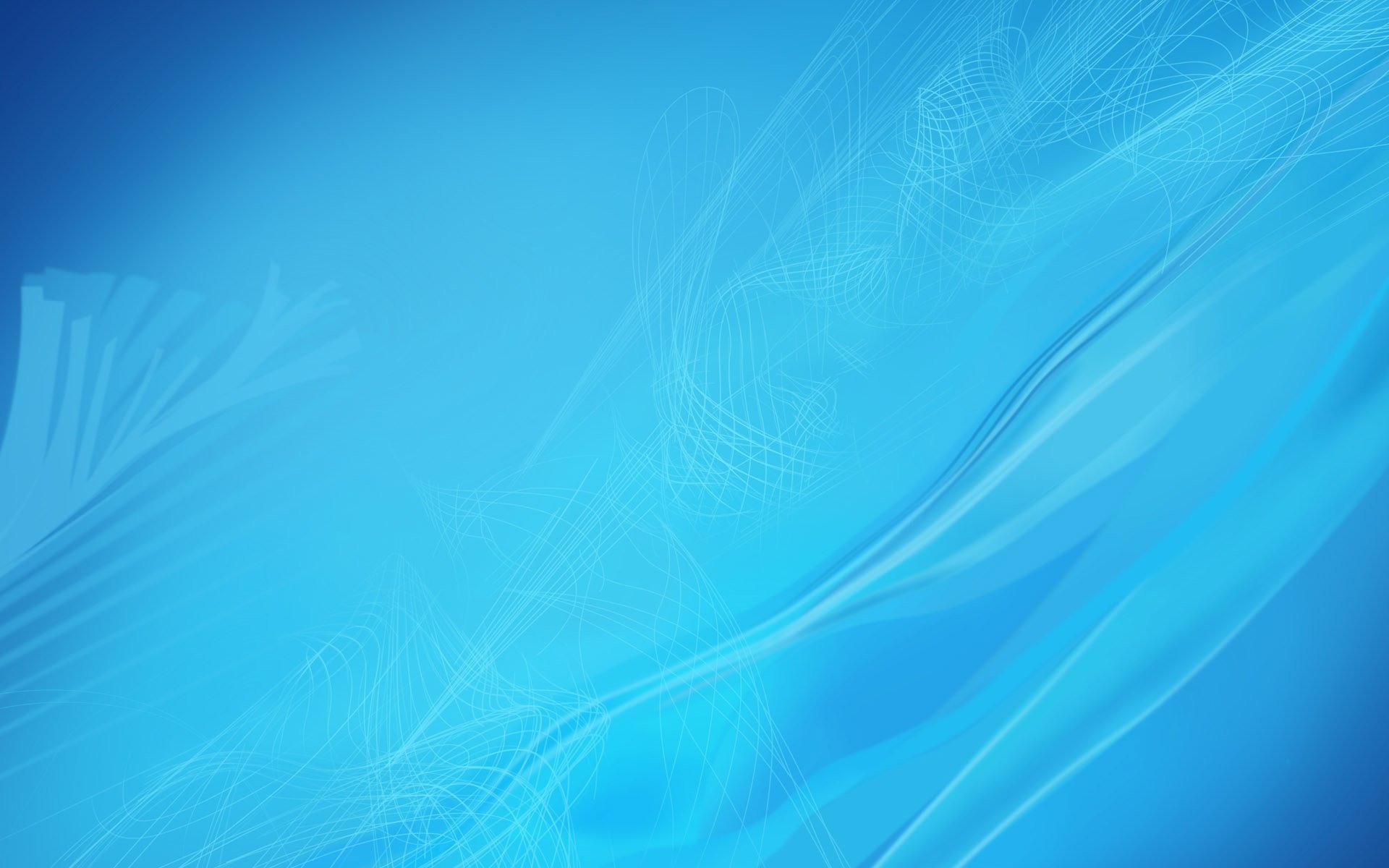 Задачи модели наставничества
1.Способствовать раскрытию личностного, творческого и профессионального потенциала педагога. 
2.Обеспечить теоретическую, психологическую, методическую поддержку педагога. 3.Стимулировать повышение теоретического и практического уровня педагога, овладение современными педагогическими технологиями, ИКТ-компетенциями. 
4.Способствовать планированию мотивации педагога к повышению квалификационного уровня. 
5.Отслеживать динамику развития профессиональной деятельности педагога.
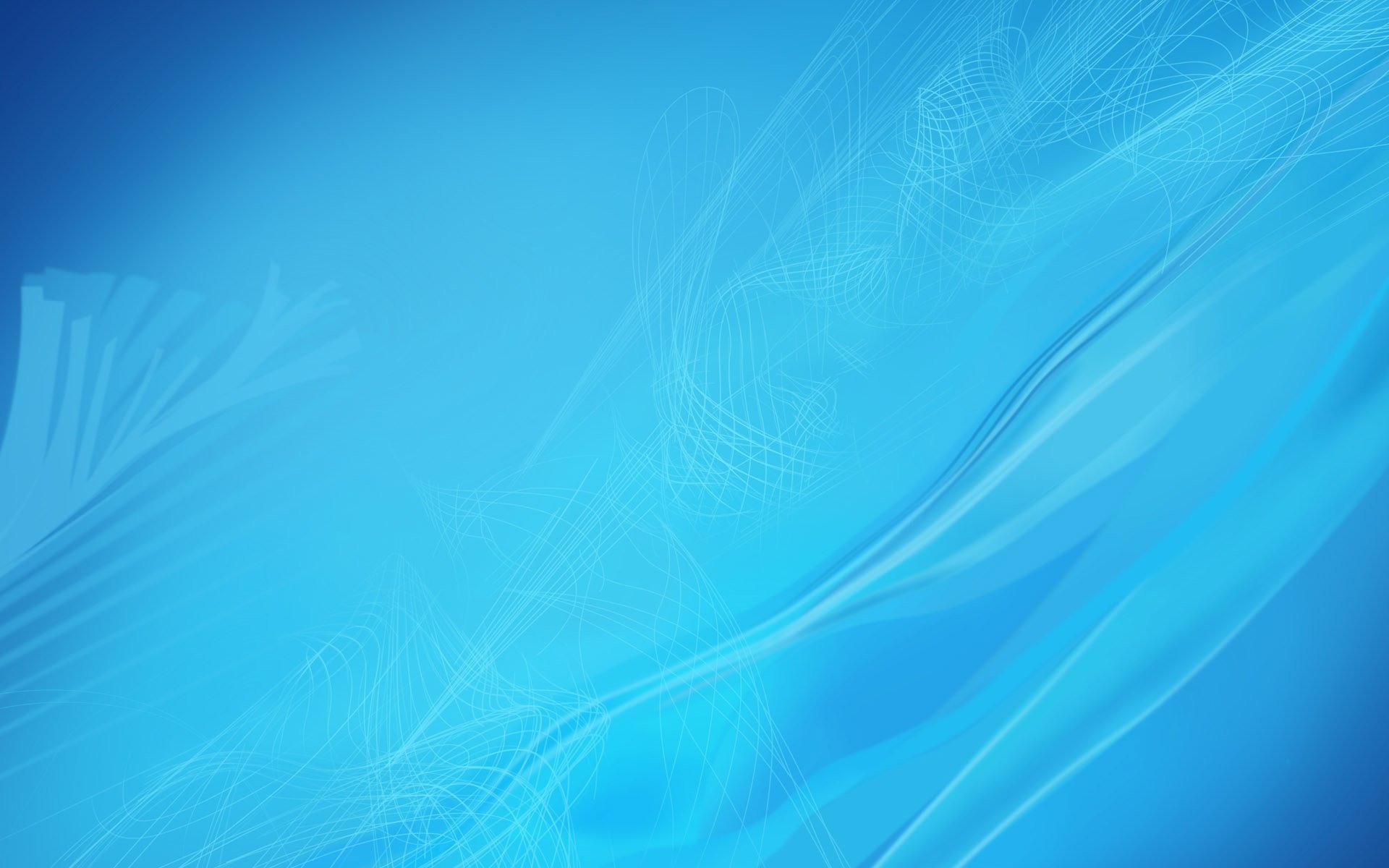 Цель: повышение профессиональной компетентности наставляемого в использовании информационно – коммуникативных технологий в образовательном процессе. 
Задачи: 
- Оказывать помощь в профессиональной информационной компетентности, методической поддержки в отношении, которого осуществляется наставничество.
 - Ускорять процесс профессионального развития педагога, развитие способности самостоятельно, качественно и ответственно выполнять возложенные функциональные обязанности в соответствии с должностью. 
- Способствовать развитию профессиональных компетенций педагогов в условиях цифровой образовательной среды, востребованности использования современных информационно-коммуникативных и педагогических технологий.
- Стимулировать повышение теоретического и практического уровня наставляемого, овладение им современными педагогическими технологиями; 
- Отслеживать динамику развития профессиональной деятельности наставляемого.
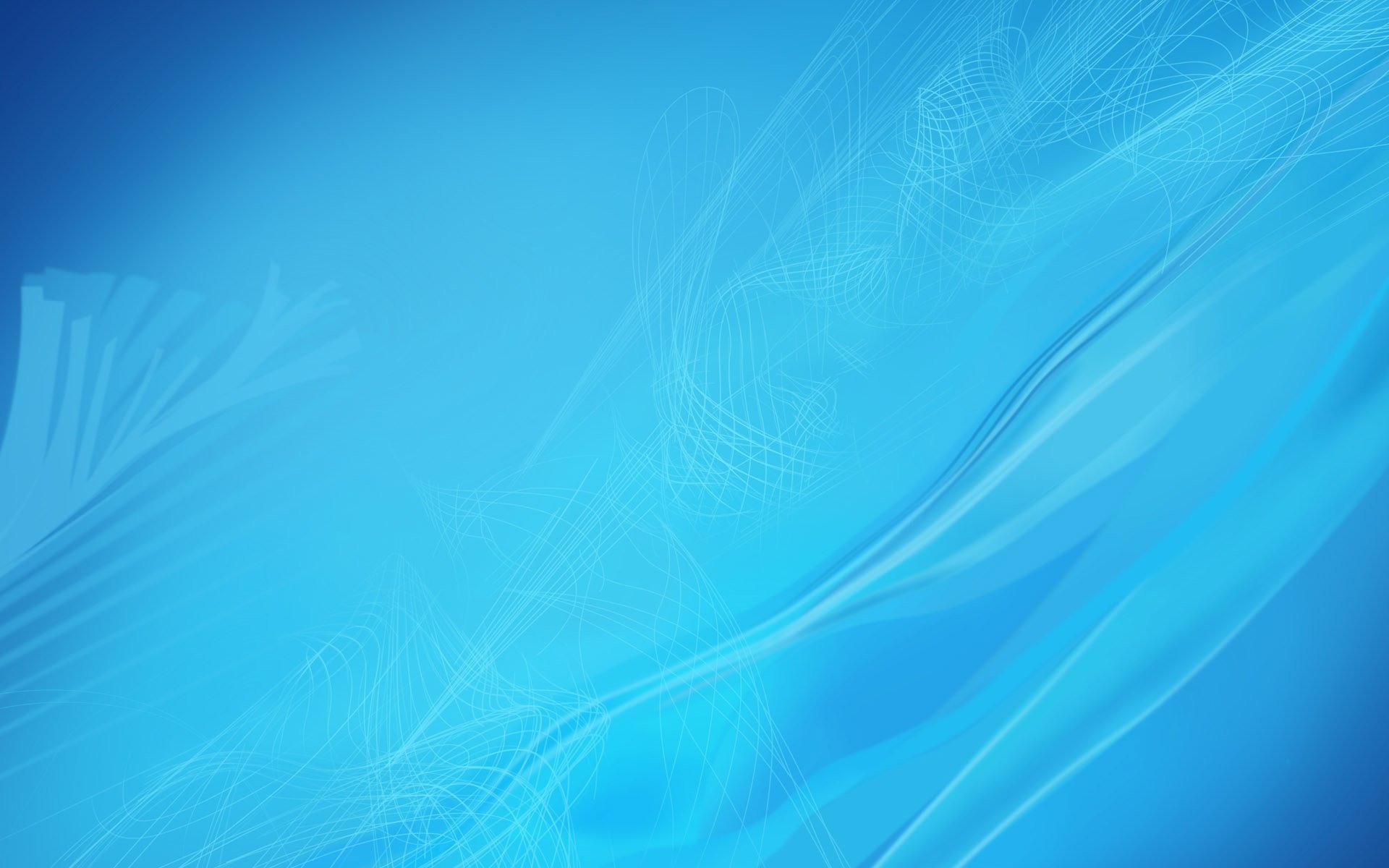 Уникальность практики
Состоит в том, что наставничество в области развития ИКТ – компетенций педагога позволяет преодолеть профессиональные трудности, возникающие при необходимости использования ИКТ, раскрывает для наставляемых возможности ИКТ в образовательной деятельности, формирует потребность в профессиональном совершенствовании.
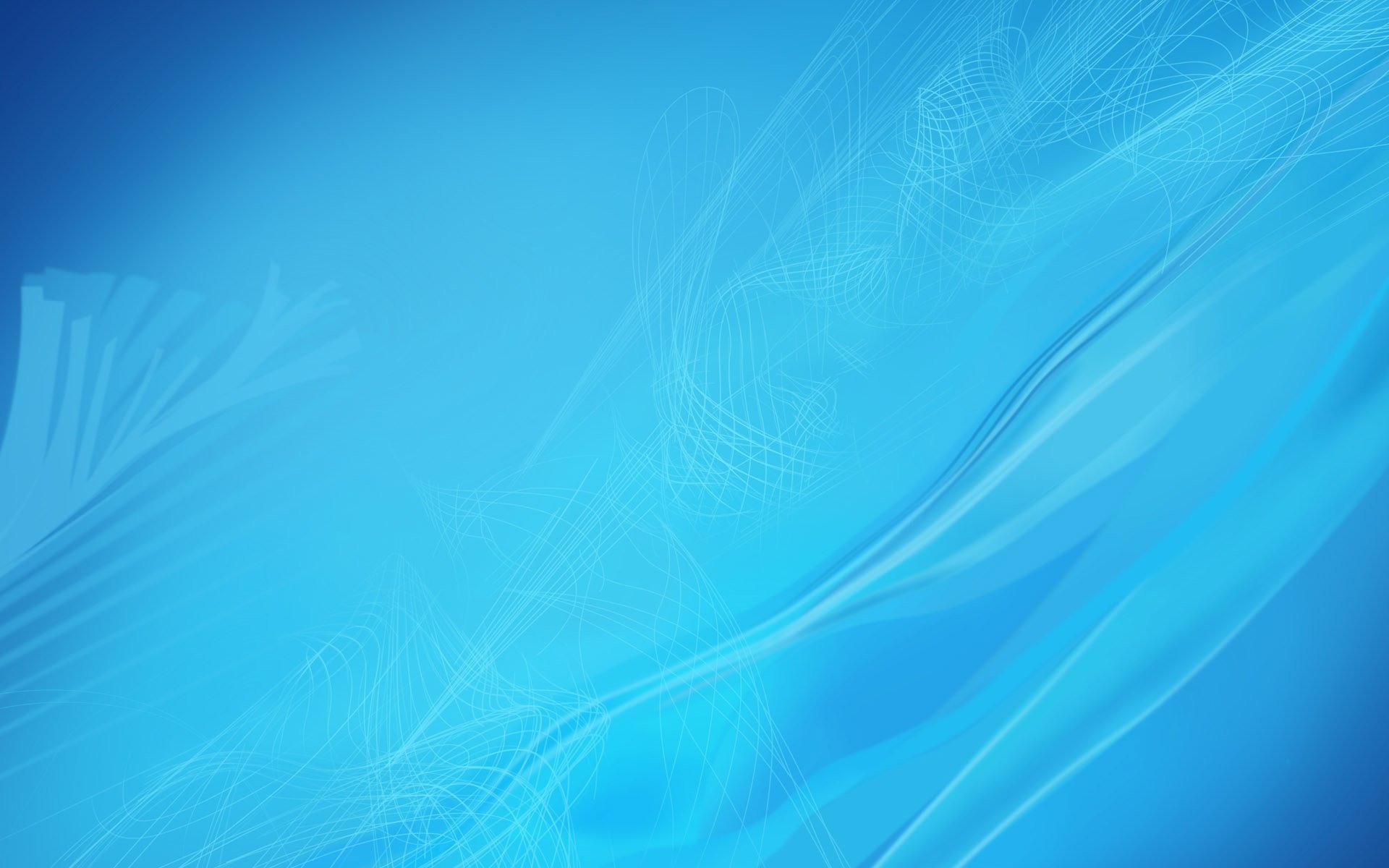 Необходимые ресурсы
Кадровые: активные, инициативные, творческие педагоги – наставники. Информационные (материально – технические): цифровые ресурсы, в том числе интерактивное и мультимедийное оборудование. 
Образовательные: создание благоприятных условий для раскрытия профессионального потенциала, индивидуализации и проявления успешности педагога. 
Методические: образовательная программа, методические пособия, собственные методические разработки.
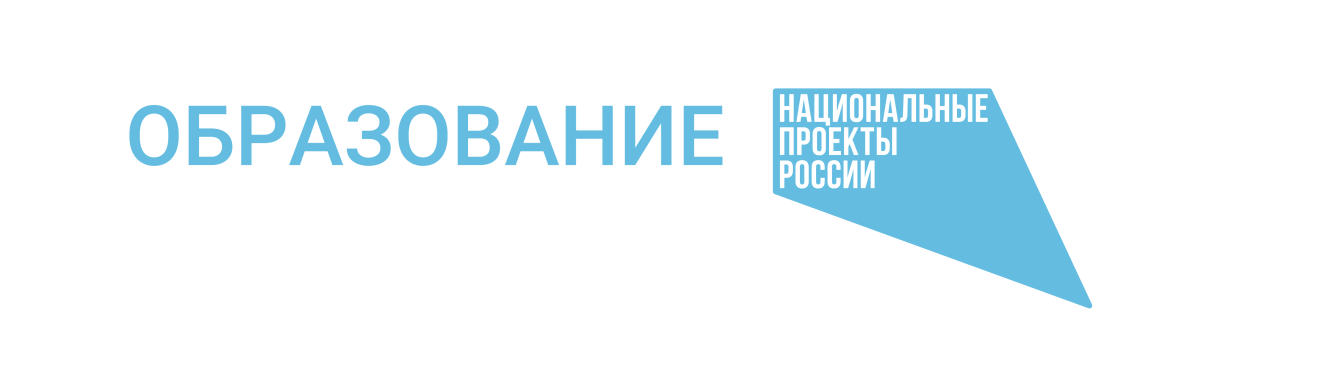 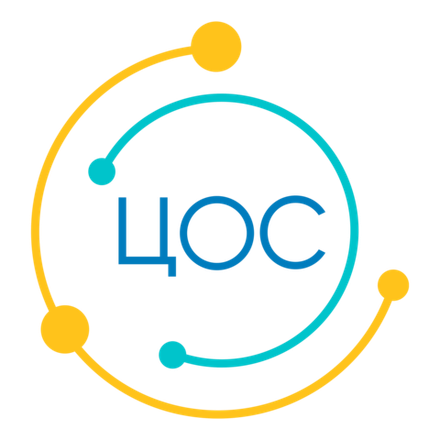 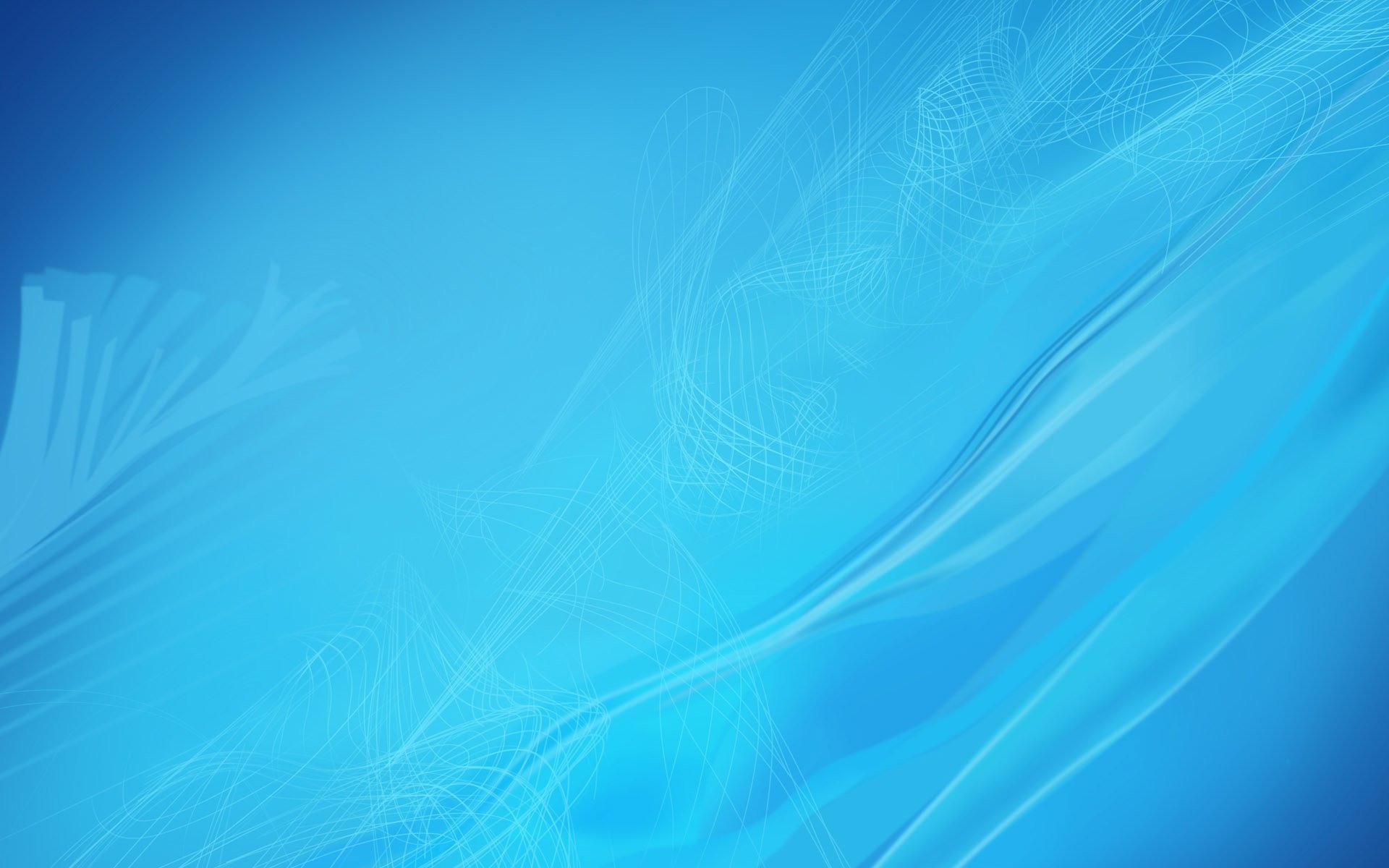 Технология реализации практики
1 этап – адаптационный: Определение сформированности профессионально значимых качеств наставляемого, разработка персонализированной программы наставничества, создание условий, при которых наставляемый будет чувствовать себя успешным в своей профессиональной деятельности. 
2 этап – основной (проектировочный). Корректировка профессиональных умений, форсированность потребности у наставляемого в проектировании своего дальнейшего профессионального роста, в самосовершенствовании. 
3 этап – контрольно-оценочный. Проверка форсированности у наставляемого потребности к рефлексии собственной деятельности, умения управлять своим профессиональным развитием, уровня профессиональной компетентности.
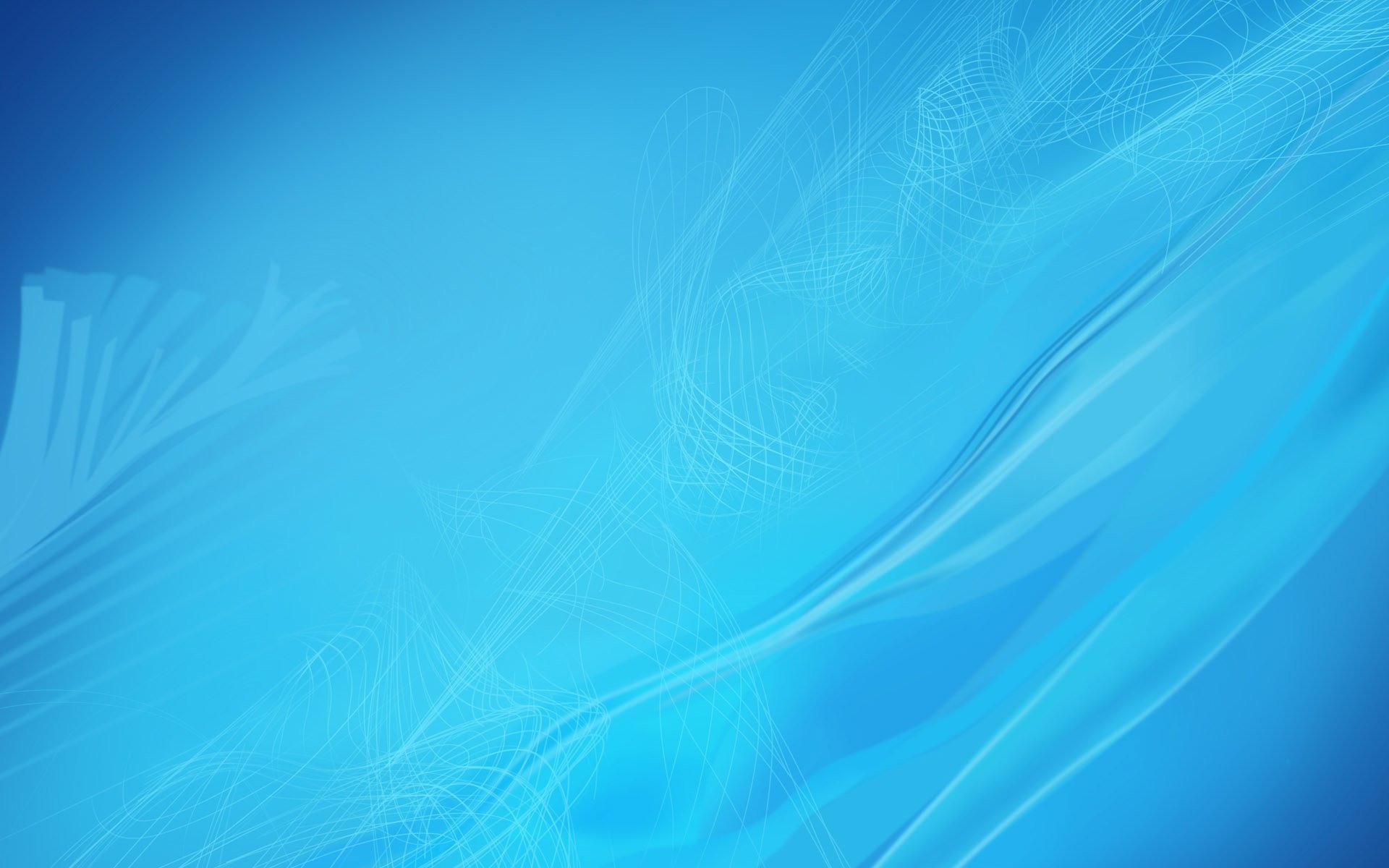 Результаты и эффекты практики
- Рост профессиональной и методической компетенции наставляемого, повышение уровня его готовности к педагогической деятельности; 
- Психологическая устойчивость наставляемого, адаптированность к работе в условиях постоянной модернизации современного образования; 
- Повышение компетентности самого педагога-наставника, повышение его профессионального статуса; 
- Наличие представлений о дидактических -возможностях ИКТ; 
- Использование Интернета и цифровых образовательных ресурсов в педагогической деятельности; 
- Формирование положительной мотивации к использованию ИКТ; 
- Овладение методическими приемами использования ИКТ в образовательном процессе.
 
Результатом реализации наставнической практики становятся продукты деятельности наставляемых – созданные электронные образовательные ресурсы, интерактивные обучающие видео, игры, группы в социальных сетях, мессенджерах и т.п.